Языковые средства иречевые умения
Между языковыми средствами и речевыми умениями существует очень тесная связь и  они не могут в  речи функционировать друг без друга. 
Этот факт касается не только реальной коммуникации, но и обучения иностранному языку, так как обучение языковым средствам должно способствовать обучению речевым умениям; овладение языковыми средствами является предпосылкой овладения речевыми умениями, и, наоборот.
Языковые средства
Речевые умения
Языковые средства представляют собой только интегральные компоненты отдельных речевых умений (Purm – Jelínek – Veselý, 2003, c. 13), т. е. языковые средства выполняют в процессе обучения иностранному языку лишь служебную функцию
На занятиях по иностранному, в  том числе и  русскому, языку необходимо заниматься в  достаточной мере всеми языковыми средствами и  формировать все речевые умения.
языковые средства необходимо отрабатывать в контексте, приближающемся к реальной коммуникативной ситуации;
 б) обучение языковым средствам должно быть практическое, должно быть направлено на автоматизацию употребления языковых средств в речи;
При отработке языковых средств следует соблюдать следующие общие правила:
Отработка языковых средств не заканчивается выработкой простых языковых знаний и навыков, но она должна продолжаться дальше в рамках различных репродуктивных и продуктивных упражнений, чтобы эти созданные языковые знания и навыки стали частью речевых умений, т. е. чтобы их учащийся начал употреблять в своей собственной продукции на иностранном языке или чтобы понимал их значение при чтении или аудировании;
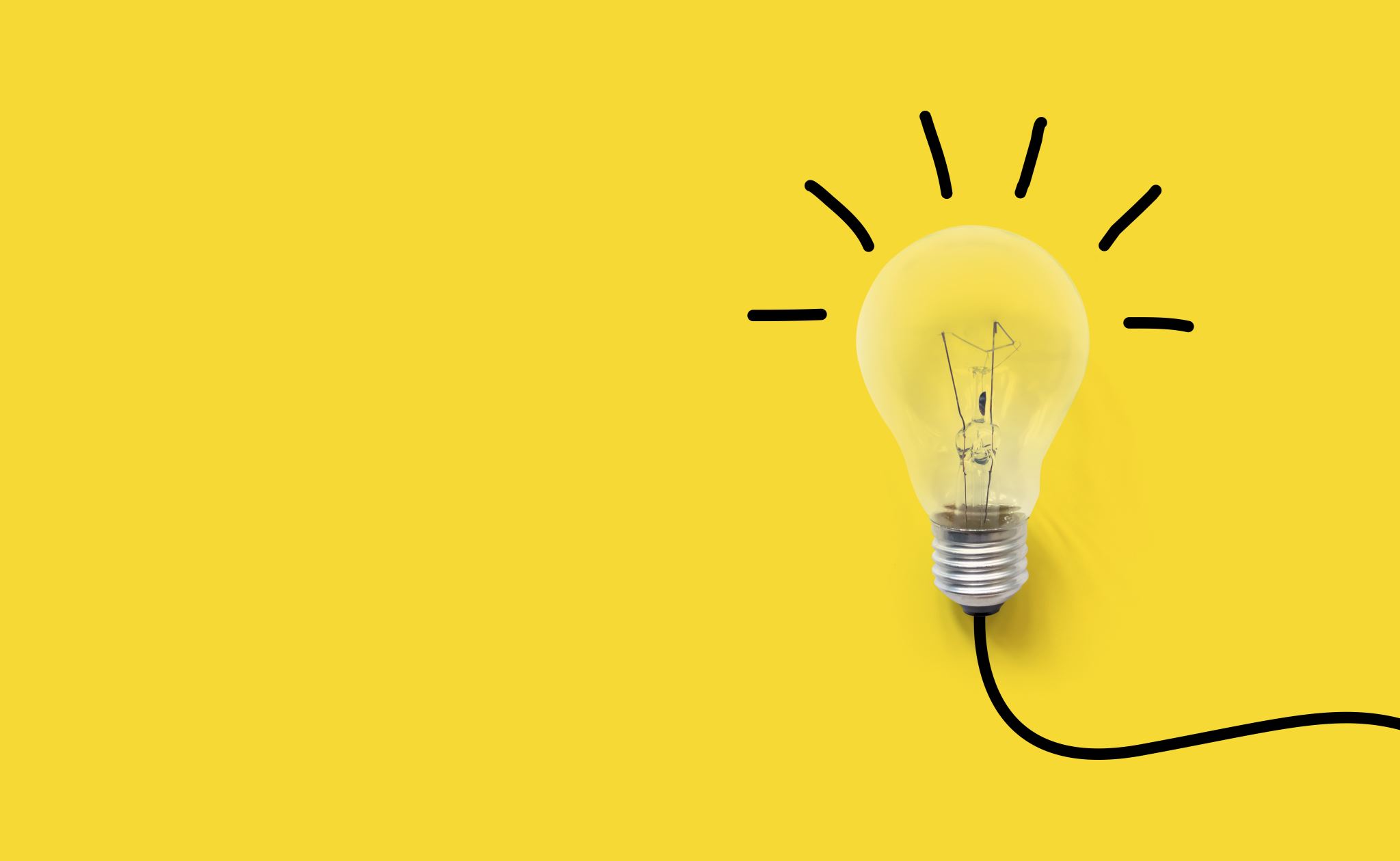 Необходимо уделять надлежащее внимание всем языковым средствам в течение всего процесса обучения, причём следует постоянно повторять сформированные знания, навыки и умения, так как они могут постепенно утрачиваться
Новое языковое средство необходимо отрабатывать на других знакомых учащемуся языковых средствах, например, новую лексику тренируем в рамках знакомых грамматических структур, новые грамматические, фонетические и (орфо)графические явления тренируем на знакомых словах и т. д.;
При обучении следует уделять больше внимания именно тем языковым средствам, на усвоение которых оказывает влияние интерференция (межъязыковая или внутриязыковая), причём в контексте обучения близкородственному языку, т. е. также русскому языку чехами, это требование имеет ещё более важное значение;
Обучение языковым средствам и речевым умениям одновременное и начинается с первого урока по иностранному языку.
Источник
ROZBOUDOVÁ, Lenka – KONEČNÝ, Jakub. Sovremennaja didaktika russkogo jazyka kak vtorogo inostrannogo : jazykovyje sredstva. 1 vyd. Praha: Nakladatelství Karolinum, 2018. Neuveden. 118 s. ISBN 978-80-246-4277-2.